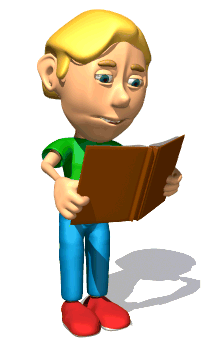 n~fo?kkr lehdj.k
1
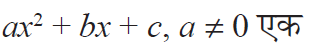 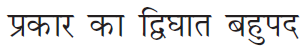 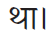 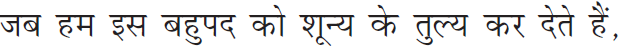 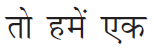 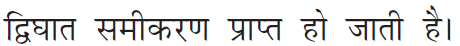 जैसे
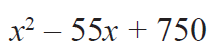 = 0
= 0
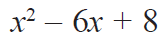 तो हमने जाना कि जब किसी समीकरण में चर संख्या (x. y, z,……...) की अधिकतम घात 2 हो, और समीकरण जीरो के बराबर हो तो वह समीकरण द्विघात समीकरण कहलाती है |
2
For Teachers
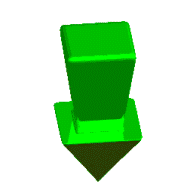 द्विघात समीकरण की समझ 

मानक रूप 

गुणनखंड द्वारा हल 

प्रश्नावली 4.1 

प्रश्नावली 4.2
पूर्ण वर्ग बनाकर हल
 
प्रश्नावली 4.3

मूलों की प्रकृति
 
प्रश्नावली 4.4
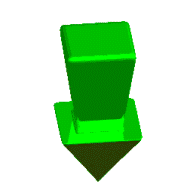 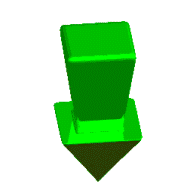 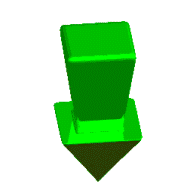 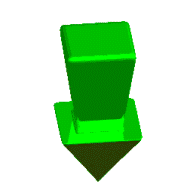 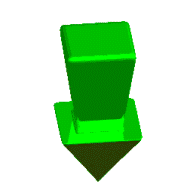 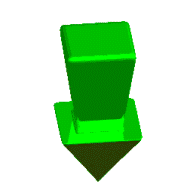 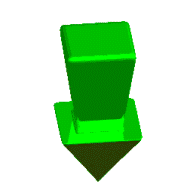 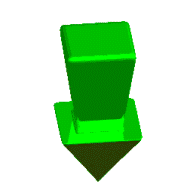 Sources
3
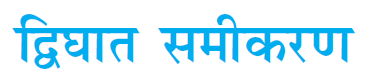 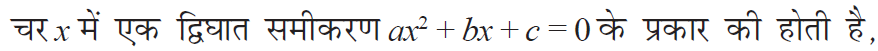 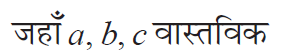 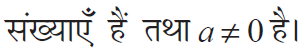 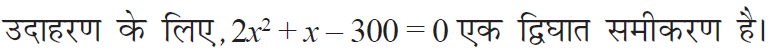 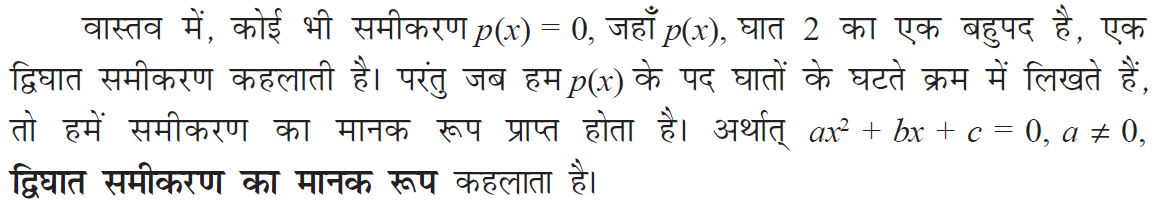 4
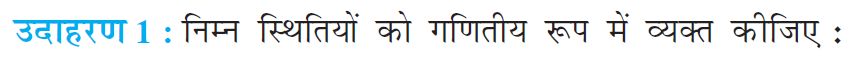 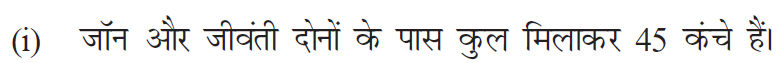 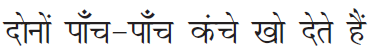 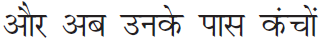 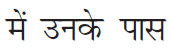 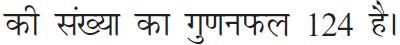 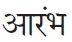 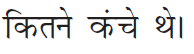 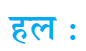 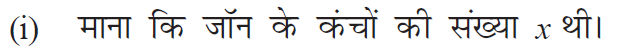 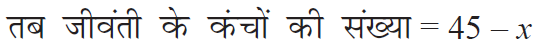 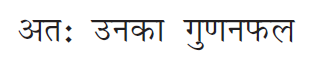 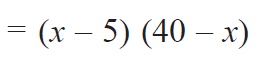 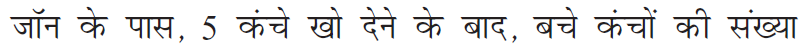 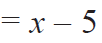 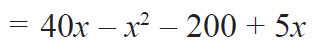 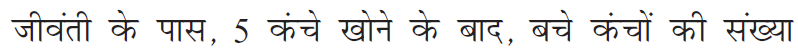 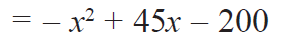 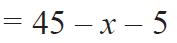 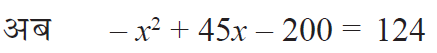 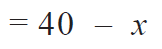 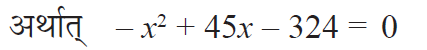 5
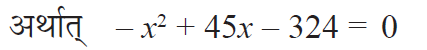 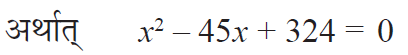 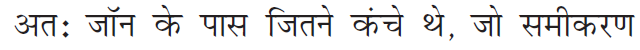 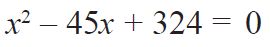 324
2
2
162
81
3
27
3
9
3
3
3
1
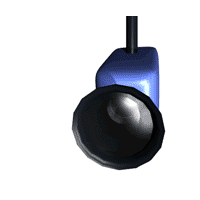 6
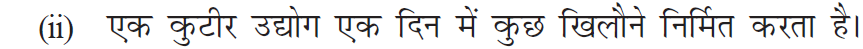 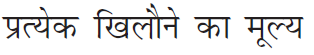 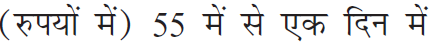 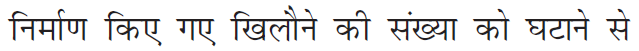 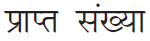 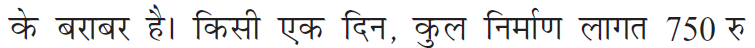 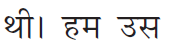 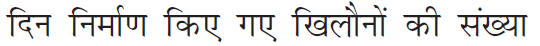 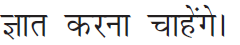 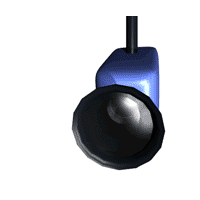 7
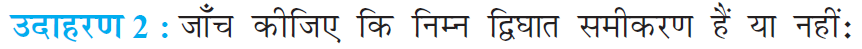 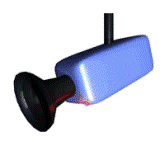 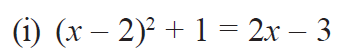 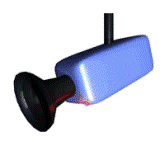 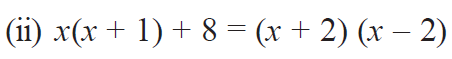 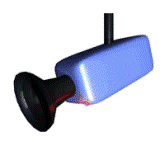 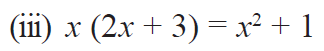 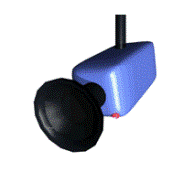 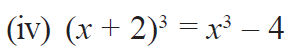 8
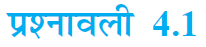 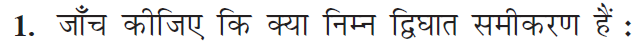 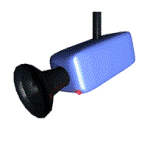 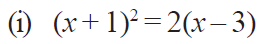 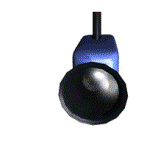 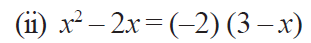 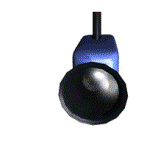 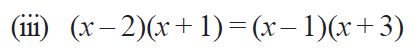 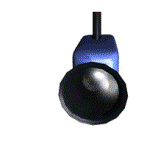 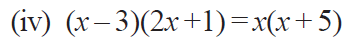 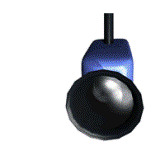 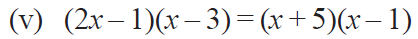 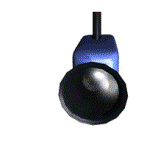 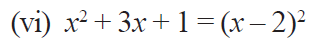 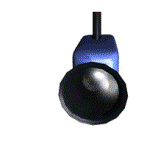 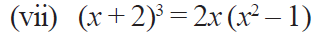 9
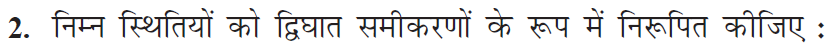 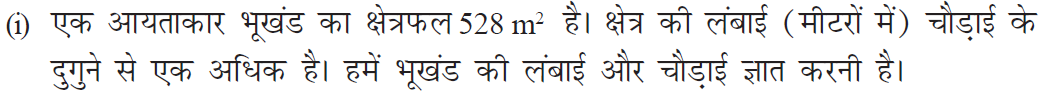 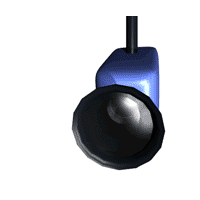 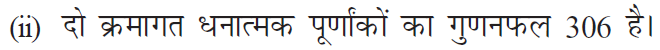 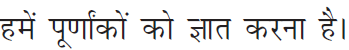 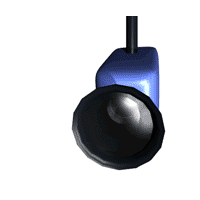 10
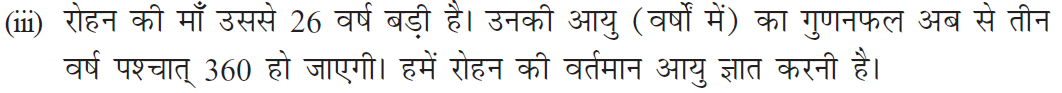 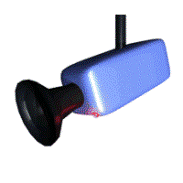 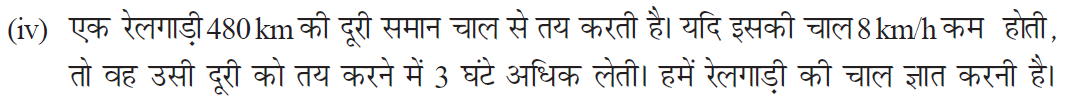 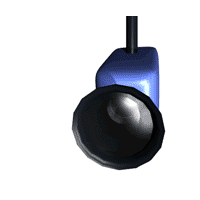 11
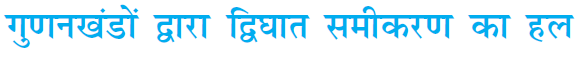 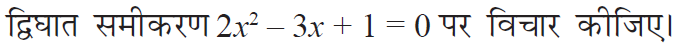 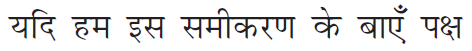 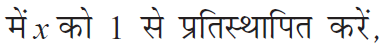 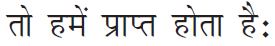 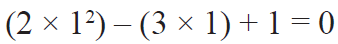 (2 x 1) – (3x1) + 1 = 0
2 – 3 + 1 = 0
2 + 1 – 3 = 0
3– 3 = 0
0 = 0
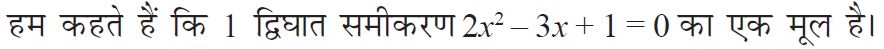 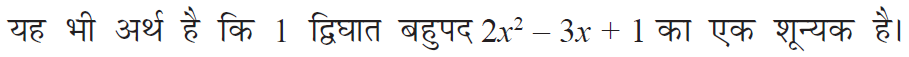 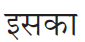 12
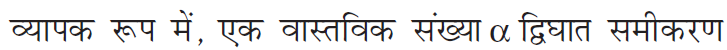 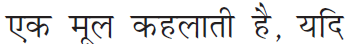 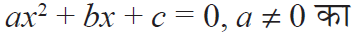 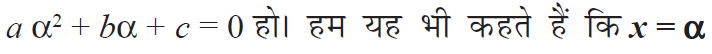 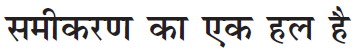 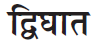 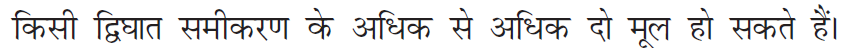 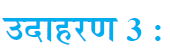 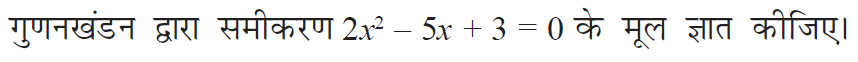 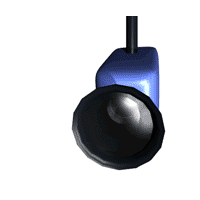 13
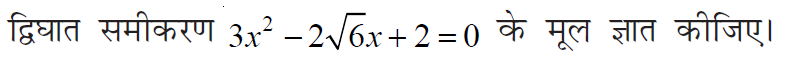 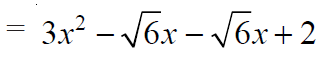 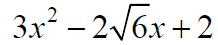 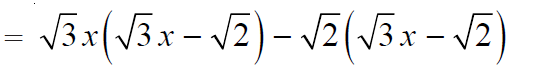 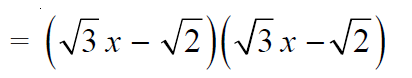 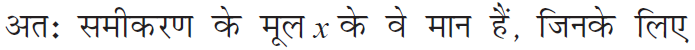 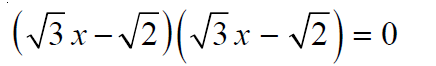 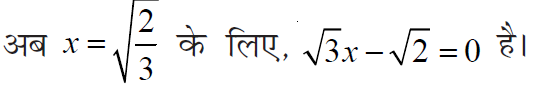 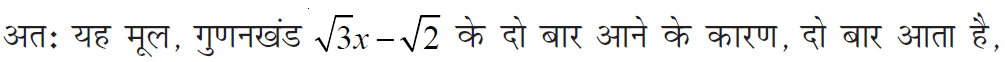 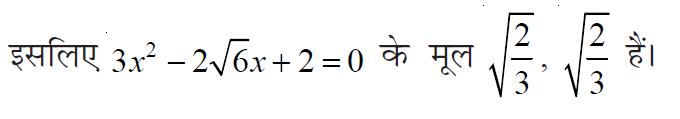 14
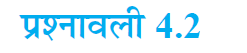 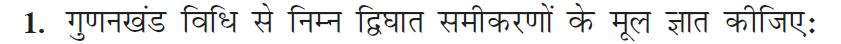 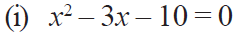 -10
2
x  –  5x + 2x - 10 = 0
5x2 = 10
x (x –  5) + 2(x – 5) = 0
5 - 2 = 3
(x –  5) (x + 2) = 0
x = 5,
x = - 2
15
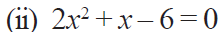 -6 x 2 = -12
2
2x (x + 2) - 3(x + 2) = 0
2x  + 4x - 3x - 6 = 0
4x3 = 12
(x + 2) (2x - 3) = 0
4-3 = 1
x = -2,
2x = 3
x = 3/2
16
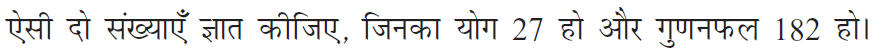 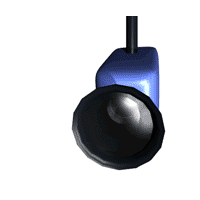 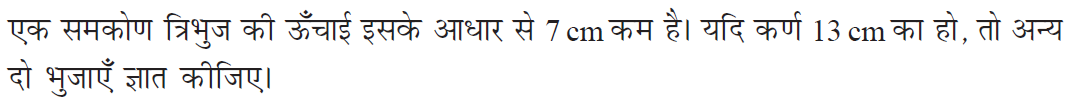 माना समकोण त्रिभुज का आधार = x
प्रश्नानुसार त्रिभुज की ऊँचाई = x -7
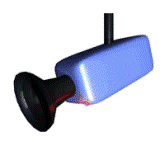 पाइथागोरस प्रमेय के अनुसार
13
2
2
2
2
2
2
2
2
2
2
2
2
x + (x-7) = 13
x + x + 7 – 2.x.7= 13
x + x + 49 – 14x= 169
2x  + 49 – 14x = 169
2x  - 14x= 169 – 49
2x  - 14x= 120
x - 7
x
17
-60
12 x 5 = 60
12 - 5 = 7
x + 5 = 0
2
2
2
2
2
2x  - 14x = 120
2x  - 14x – 120 = 0
2(x  - 7x – 60) = 0
x  - 7x – 60 = 0
x  - 12x + 5x – 60 = 0
x(x -12) + 5(x – 12) = 0
(x -12)(x + 5) = 0
x -12 = 0
x =12
x = -5
त्रिभुज की भुजा कभी ऋणात्मक नहीं होती, इसलिए x =12 लेने पर
त्रिभुज का आधार = 12 cm.
त्रिभुज की ऊँचाई = 12-7 = 5  cm
18
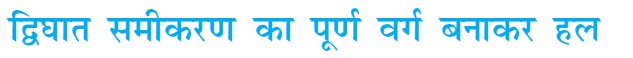 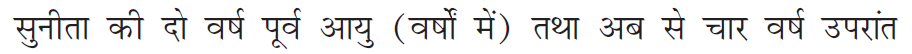 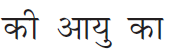 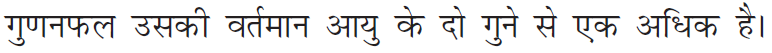 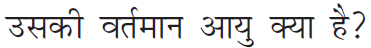 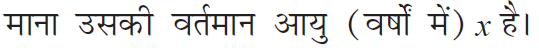 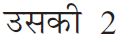 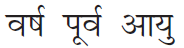 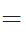 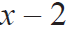 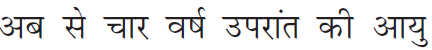 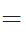 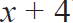 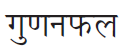 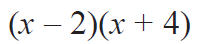 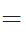 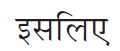 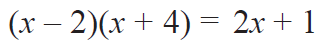 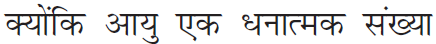 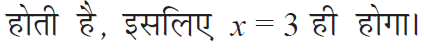 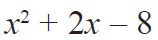 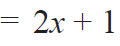 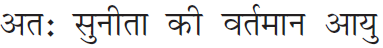 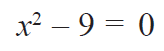 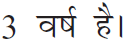 (x  + 3)(x – 3) = 0
19
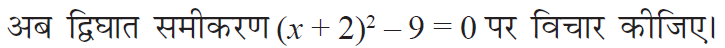 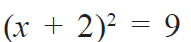 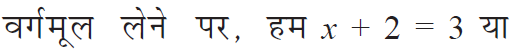 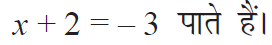 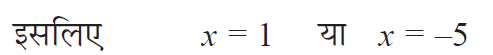 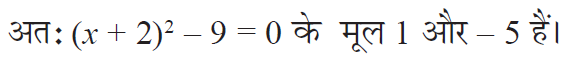 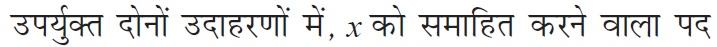 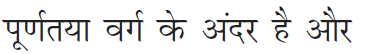 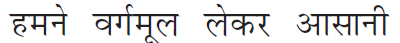 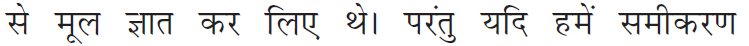 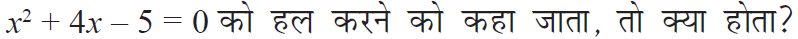 20
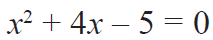 2
2
2
(x) + 2(x)(   ) + (2) – (2) - 5
2
2
2
2
2
(x + 2) – 4 – 5 = 0
(x + 2) – 9 = 0
(x + 2)  = 9
(x + 2)  = 3
2
x + 2 = +3
-
ऋणात्मक चिन्ह लेने पर :-
धनात्मक चिन्ह लेने पर :-
x + 2 = -3
x + 2 = 3
x = 3 - 2
x = -3 - 2
x = 1
x = -5
21
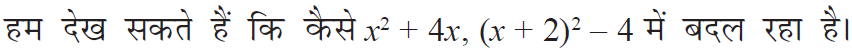 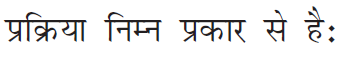 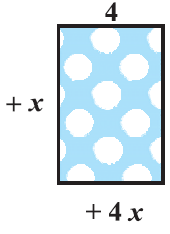 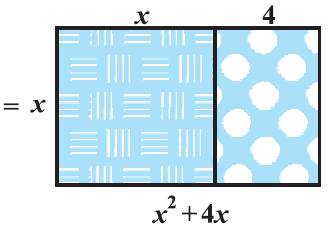 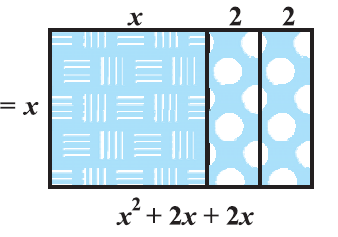 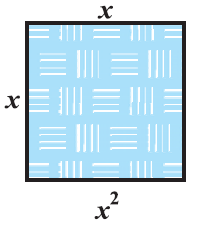 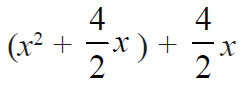 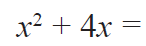 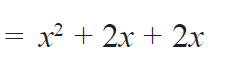 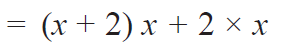 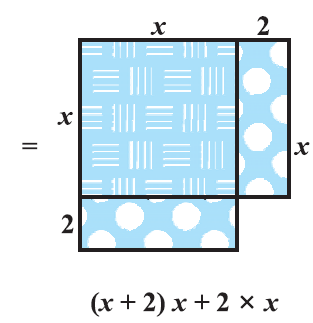 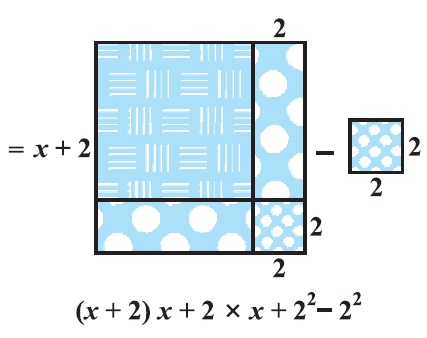 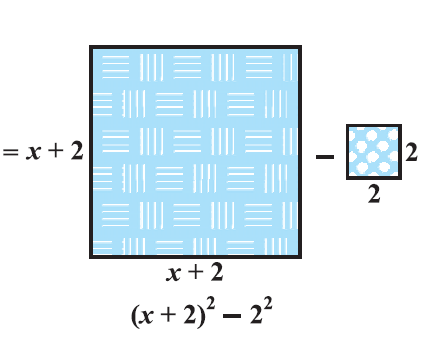 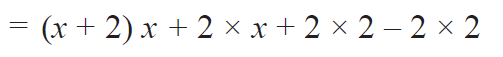 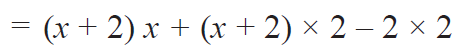 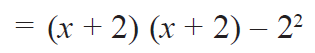 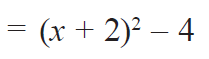 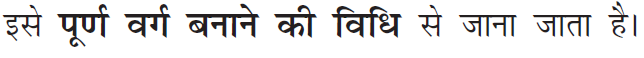 22
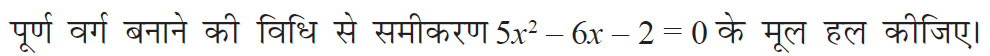 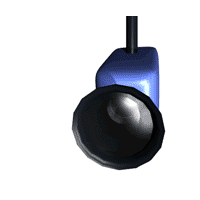 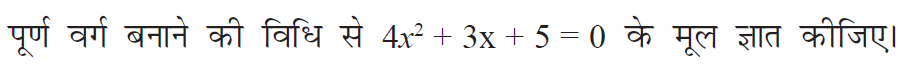 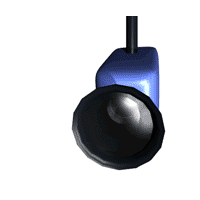 23
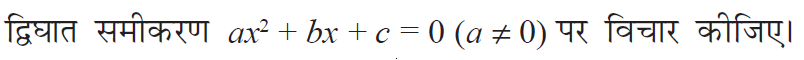 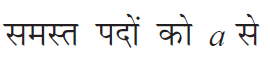 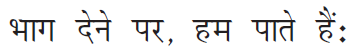 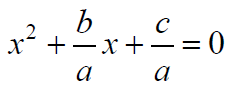 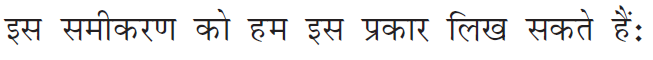 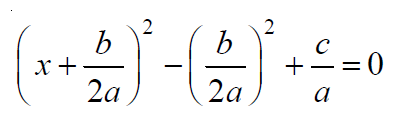 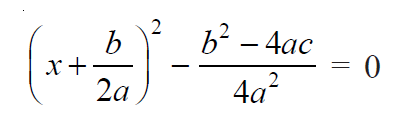 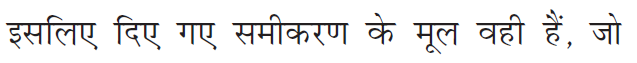 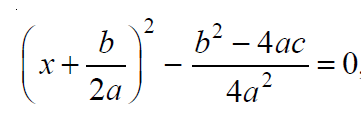 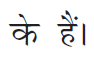 24
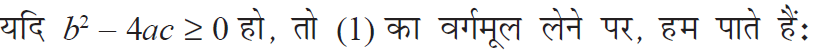 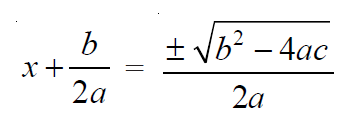 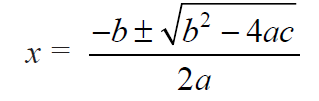 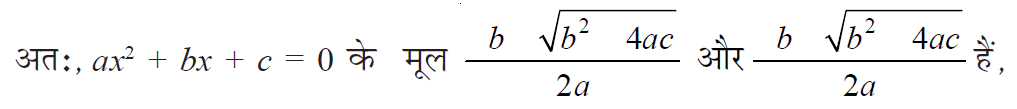 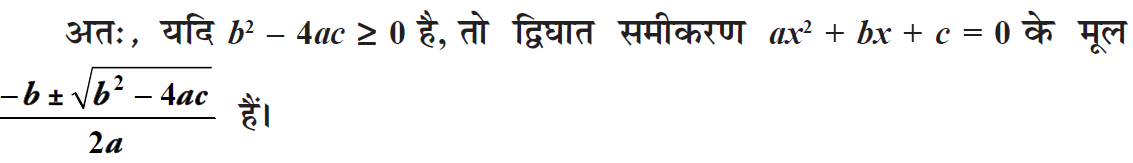 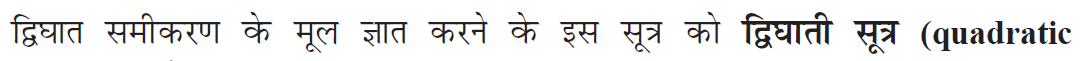 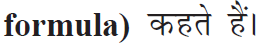 25
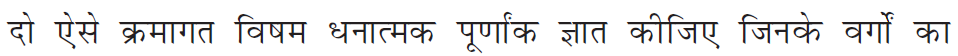 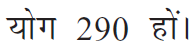 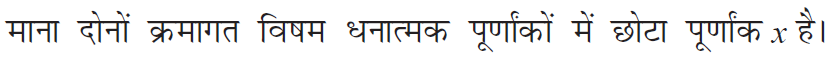 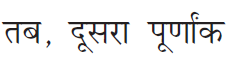 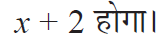 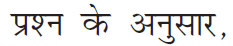 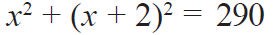 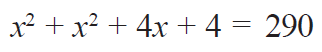 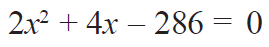 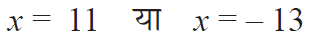 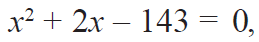 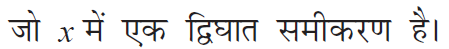 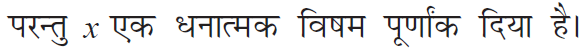 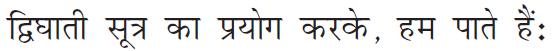 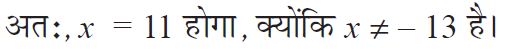 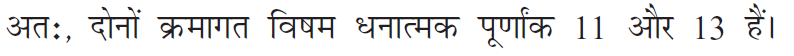 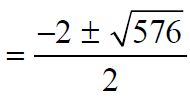 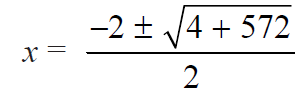 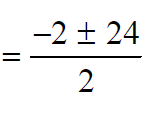 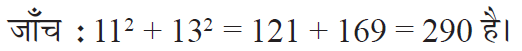 26
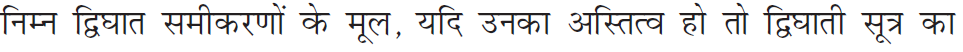 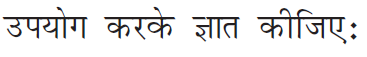 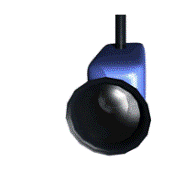 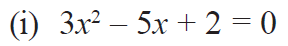 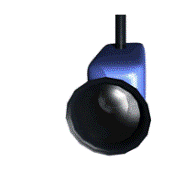 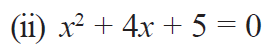 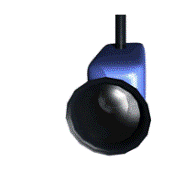 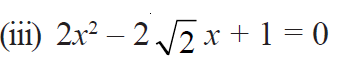 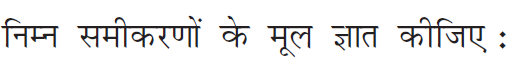 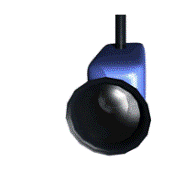 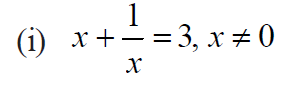 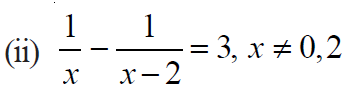 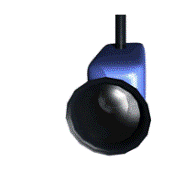 27
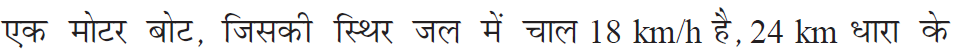 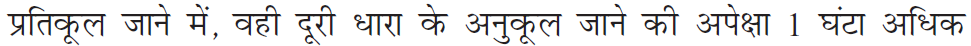 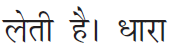 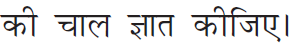 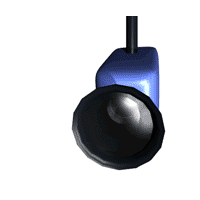 28
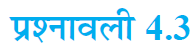 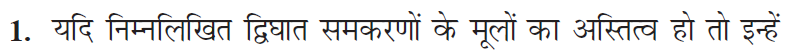 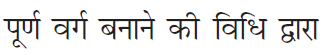 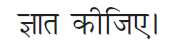 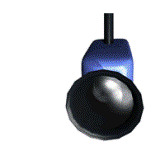 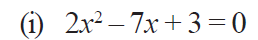 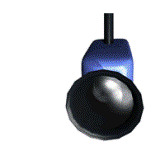 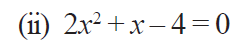 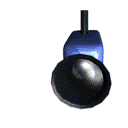 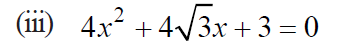 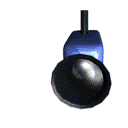 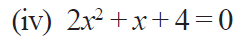 29
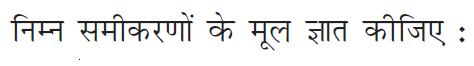 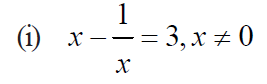 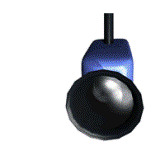 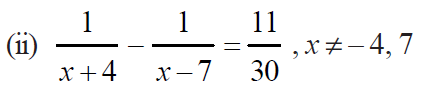 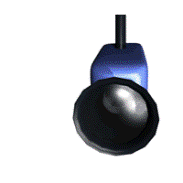 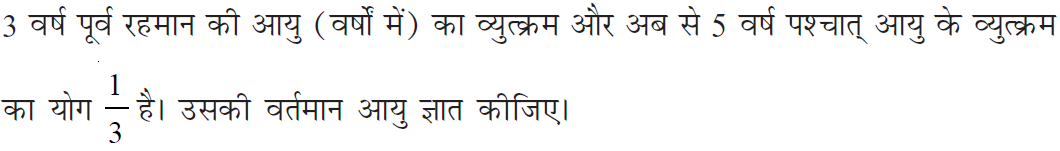 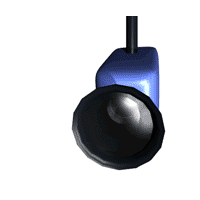 30
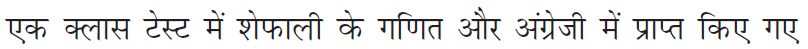 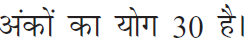 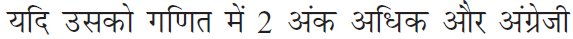 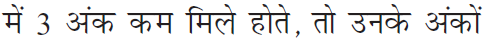 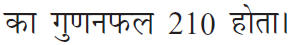 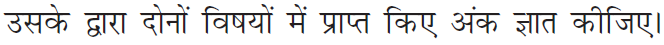 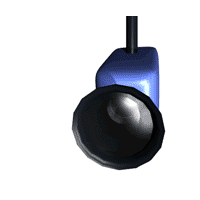 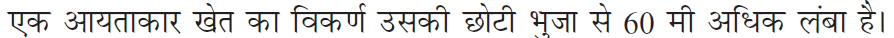 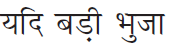 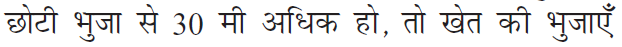 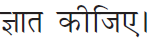 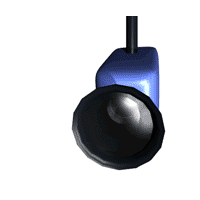 31
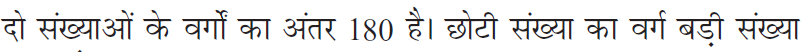 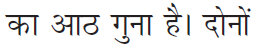 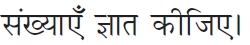 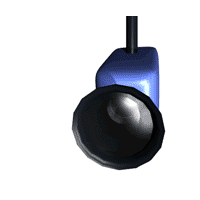 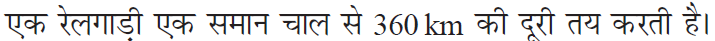 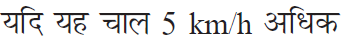 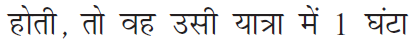 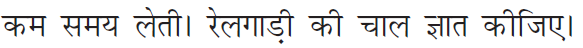 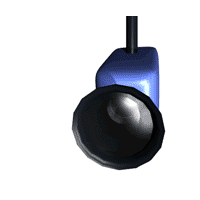 32
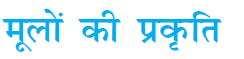 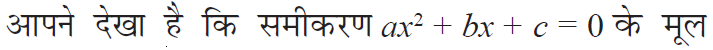 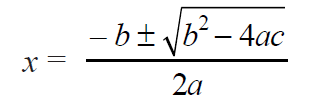 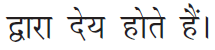 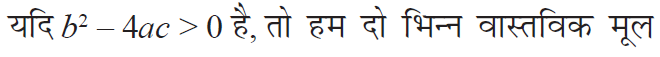 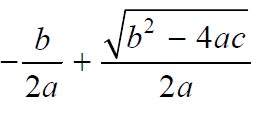 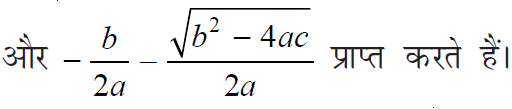 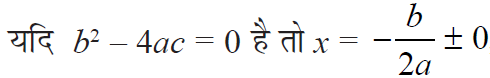 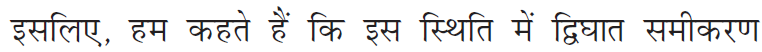 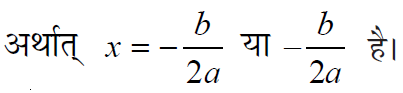 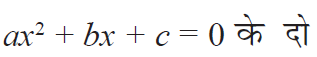 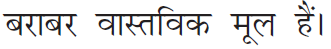 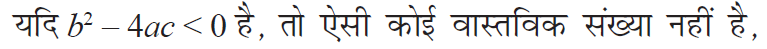 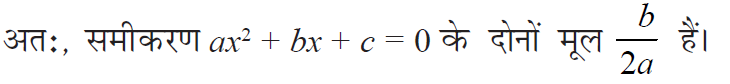 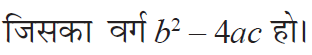 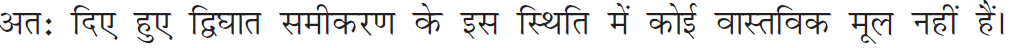 33
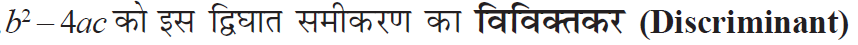 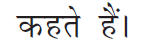 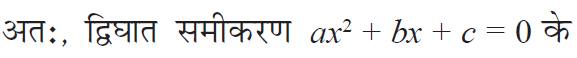 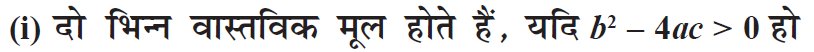 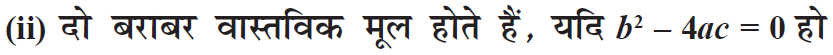 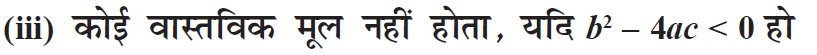 34
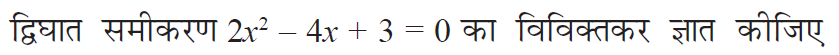 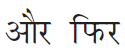 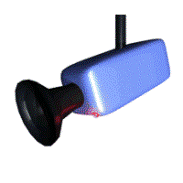 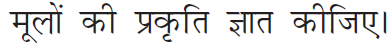 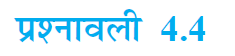 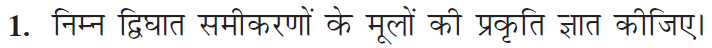 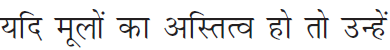 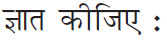 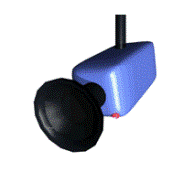 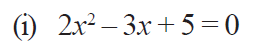 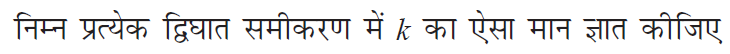 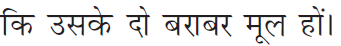 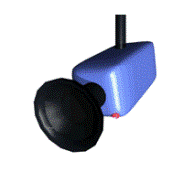 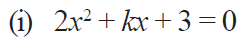 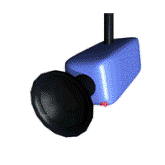 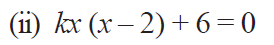 35
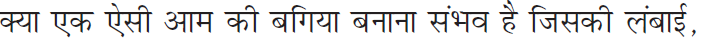 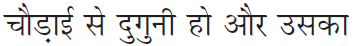 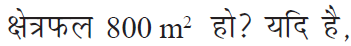 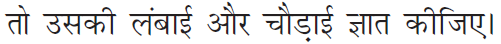 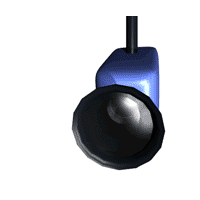 36
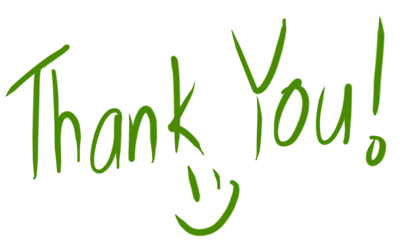 37
INSTRUCTIONS FOR TEACHERS


Whenever you see a hand instead of an arrow while moving the mouse, you need to click on it, it could be a link to any important video, image, sound etc.
A home page symbol is given at the extreme right hand corner of each slide . Clicking the home icon would lead you to Home page from where you can access and show any specific slide/topic of the lesson.
A book link has been given on each slide  next to the home icon. On clicking it, NCERT book will open.
The hyperlink to the videos have been given to a specific images of camera/ television/cameraman etc. next to the book icon on slides as per the requirement.
 In case the hyperlink is not working,  you can show important videos form the raw material folder titled as videos.
During slideshow, Press F1 for help.
38
REFERENCES


http://www.heatheranimations.com

http://www.images.google.co.in

http://www.ncert.nic.in

www.gurubix.com

http://www.youtube.com

NCERT BOOKS
39
पाइथागोरस प्रमेय
P
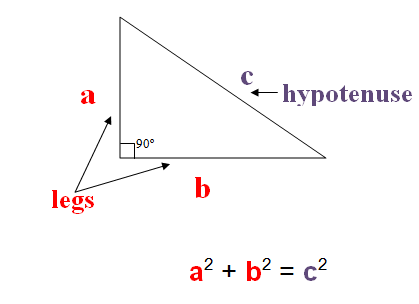 किसी समकोण त्रिभुज में कर्ण पर बना वर्ग शेष दो भुजाओं के वर्गों के योग के बराबर होता है |
कर्ण
Q
R
माना PQR एक समकोण त्रिभुज है, जिसमें Q पर समकोण है|
2
2
2
कर्ण = आधार + लंब
पाइथागोरस प्रमेय के अनुसार :-
40